Theme: Who is the best?Grade: 5Executed by:Zholzhanova A. Ermakhanova A.Type of the lesson: Competition
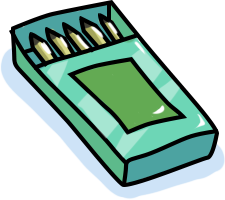 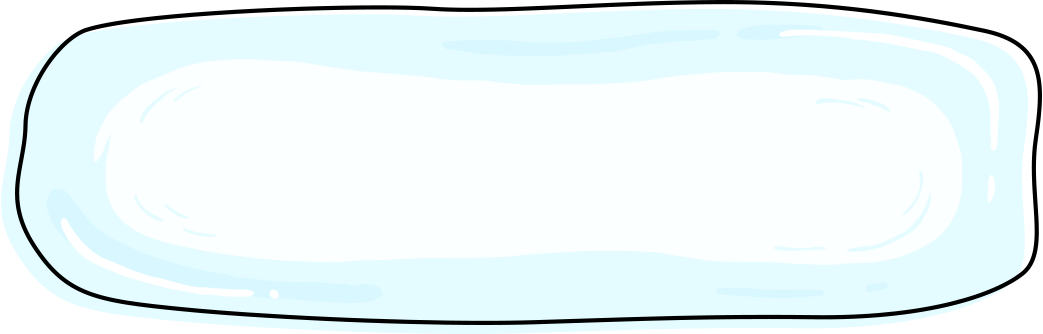 The aims:      Ағылшын тілінде,алған білімдерін, дағдыларын нақты ситуацияда қолдана білу; ой-өрісін кеңейту; логикалық ойлауды дамыту; тілдік, зияткерлік, танымдық қабілеттерін дамыту;-Топта жұмыс істеуді білу; ағылшын тіліне қызығушылығын арттыру; қарым-қатынас мәдениетін қалыптастыру.
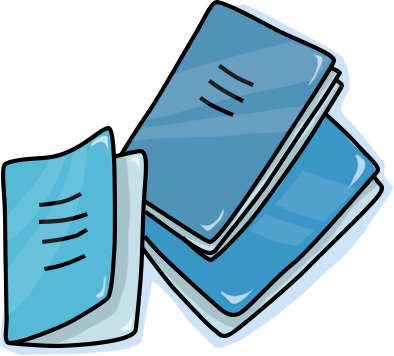 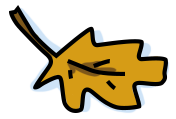 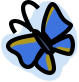 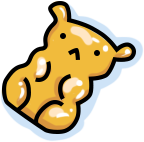 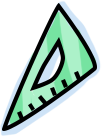 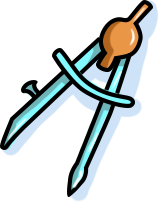 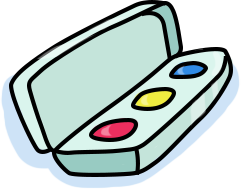 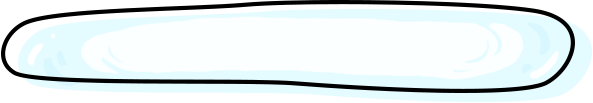 The kind: a competition lesson
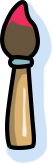 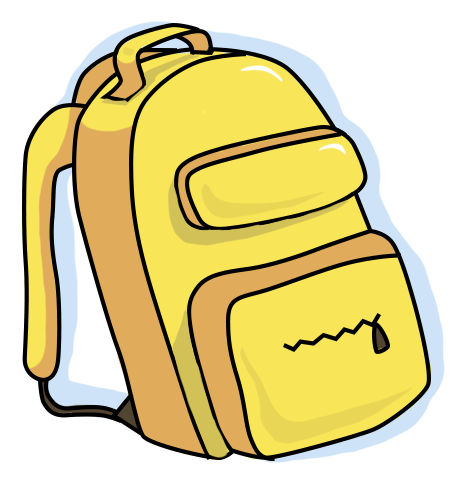 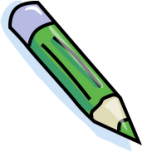 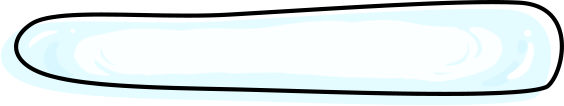 Visual aids: interactive board
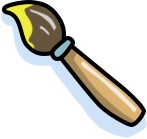 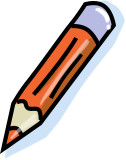 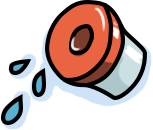 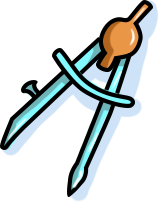 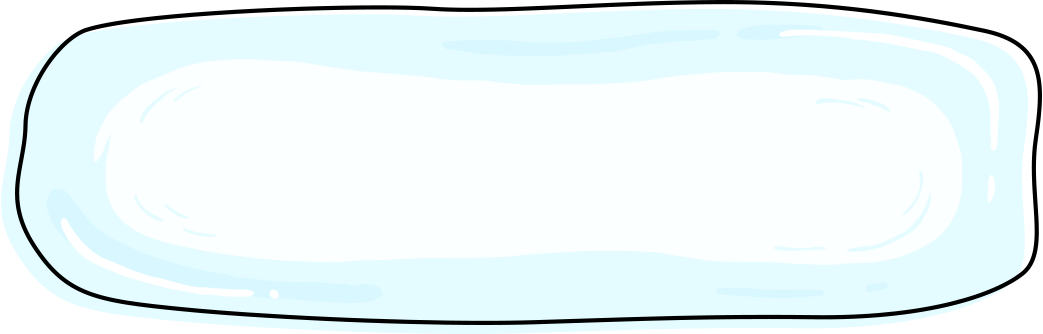 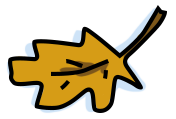 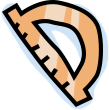 Organizational moment:
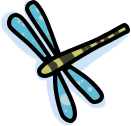 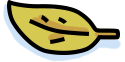 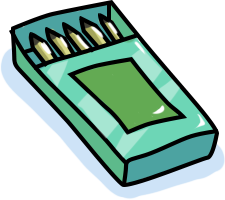 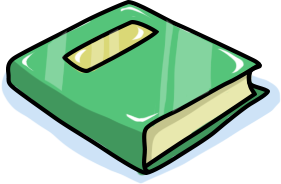 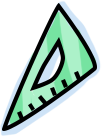 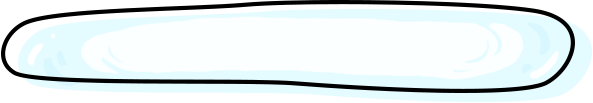 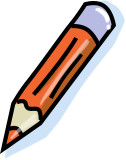 Greeting
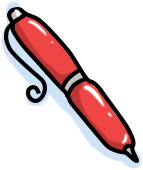 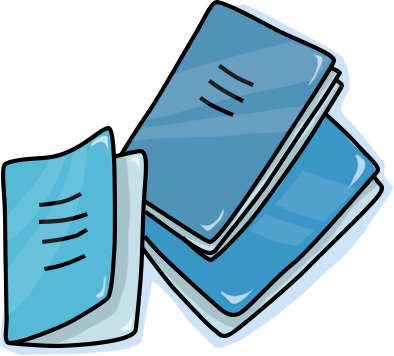 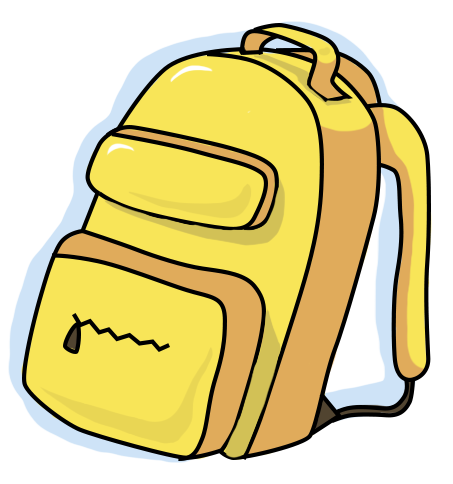 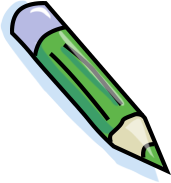 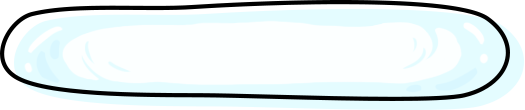 Divide into 2 teams
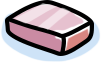 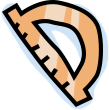 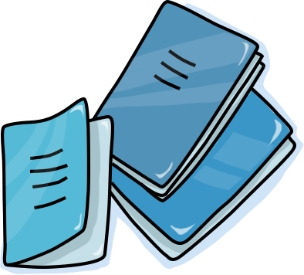 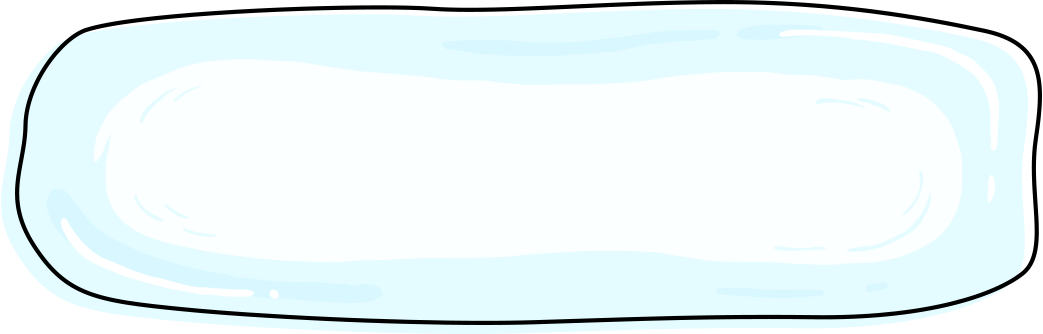 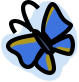 Our game consists of 7 rounds:Who is the fastest?Who knows more words?PolyglotGameDescribing people.Do you know...Who are they?
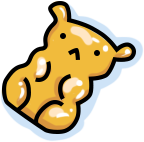 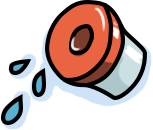 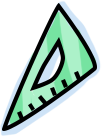 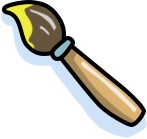 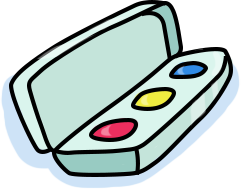 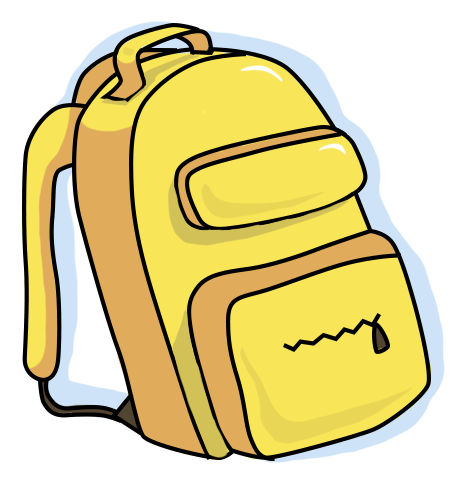 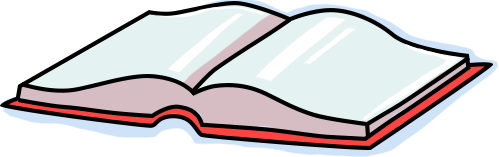 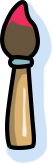 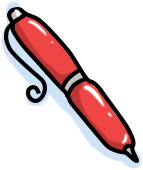 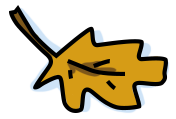 Tongue twister
A tidy tiger tied a tighter tie to tidy her tiny tail
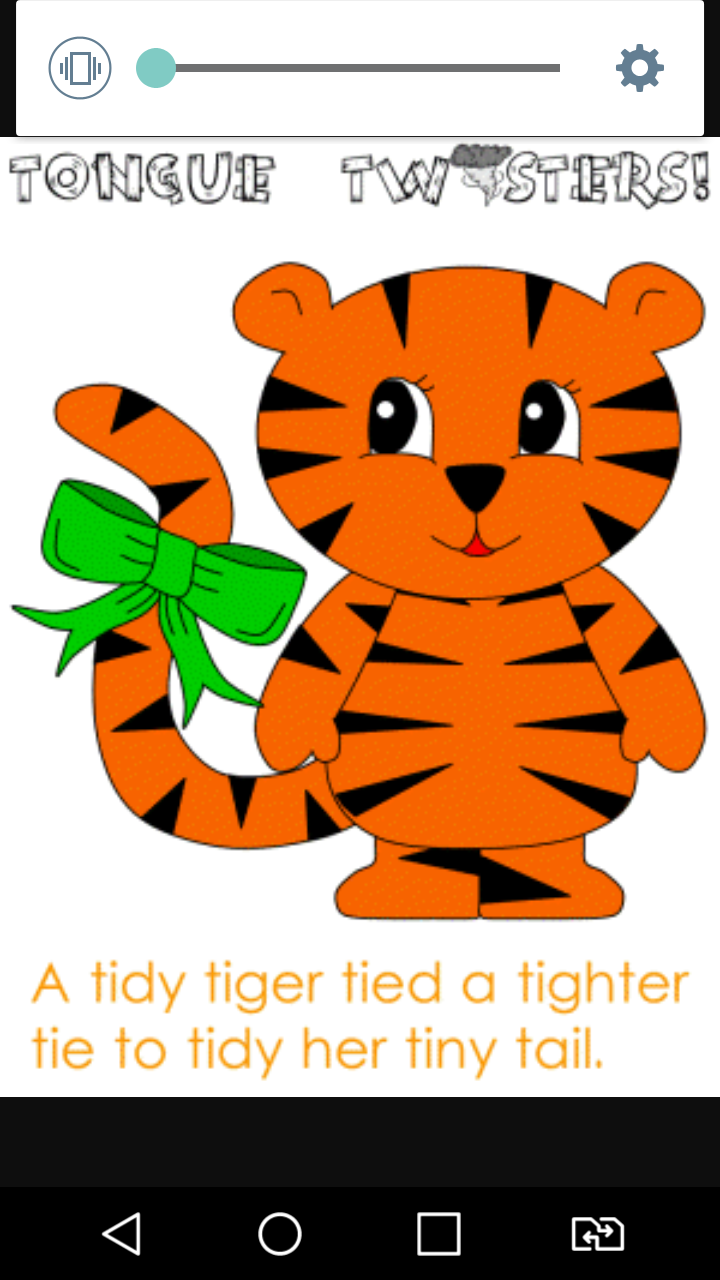 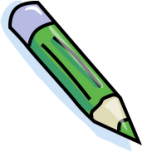 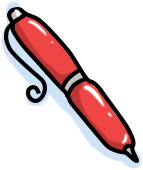 “Introducing”1 st Team          2 nd TeamIntelligents             Clevers
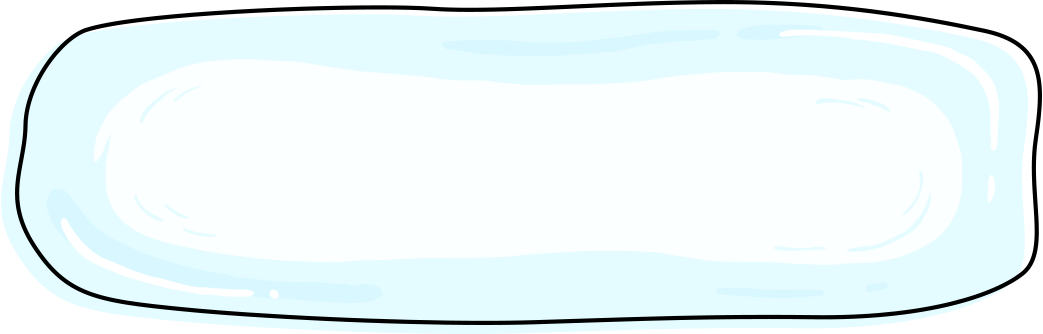 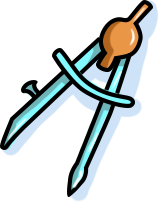 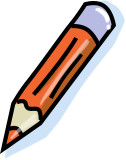 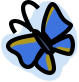 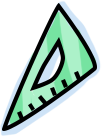 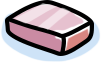 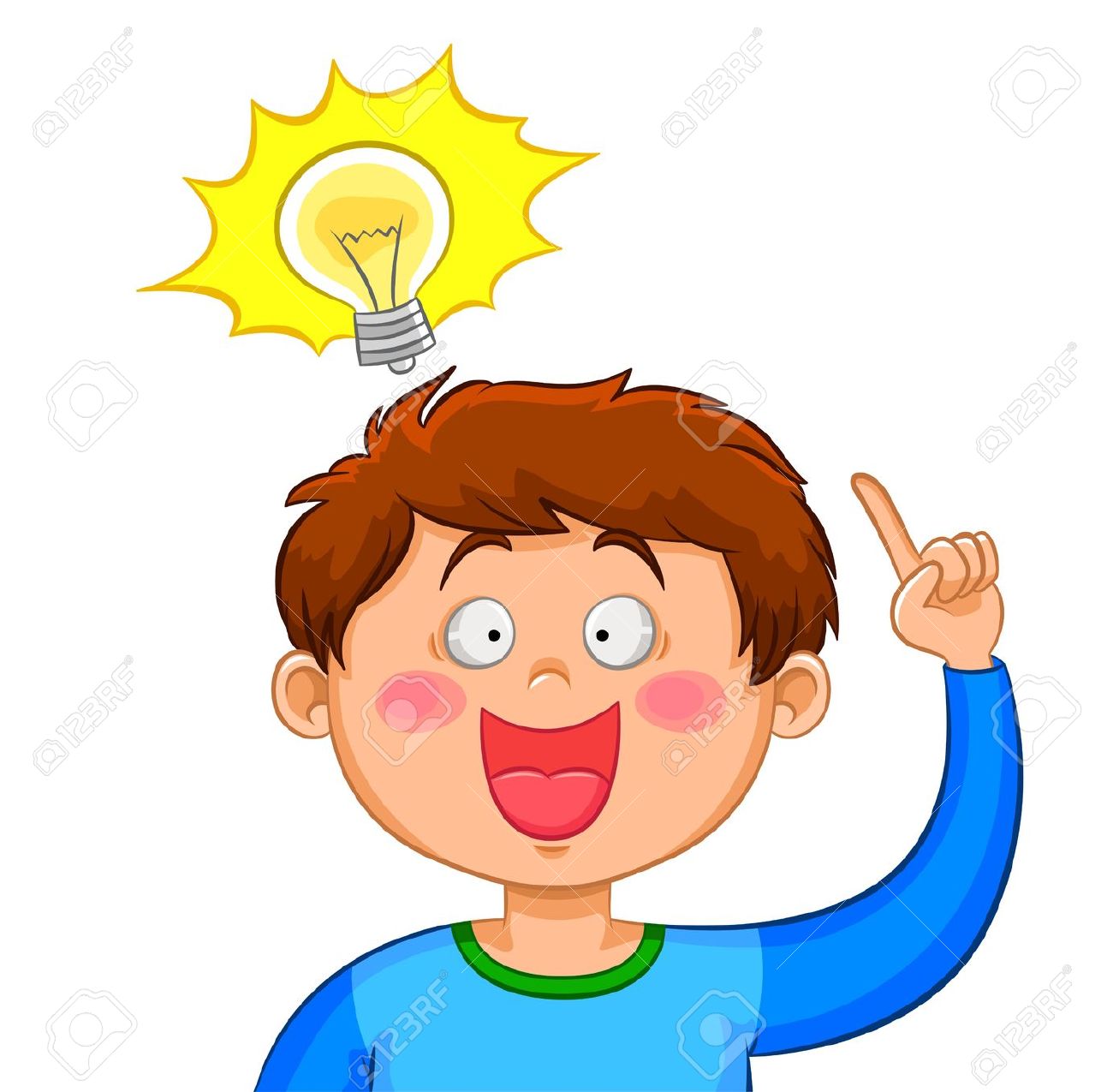 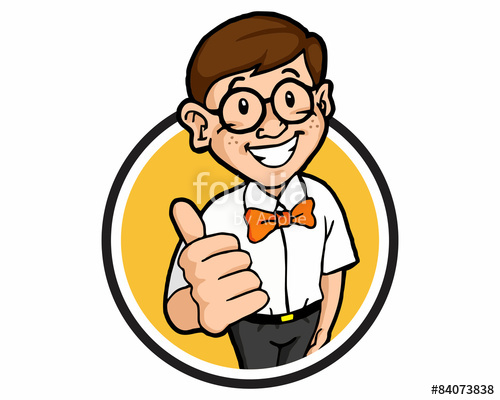 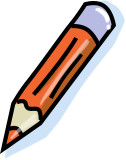 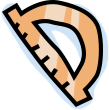 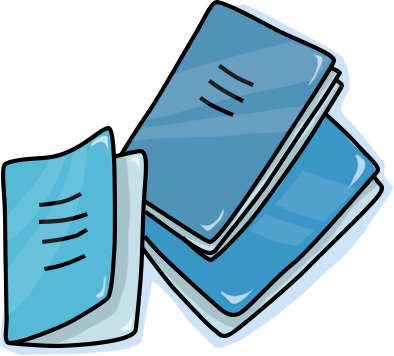 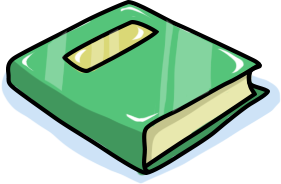 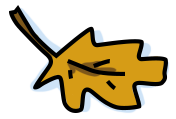 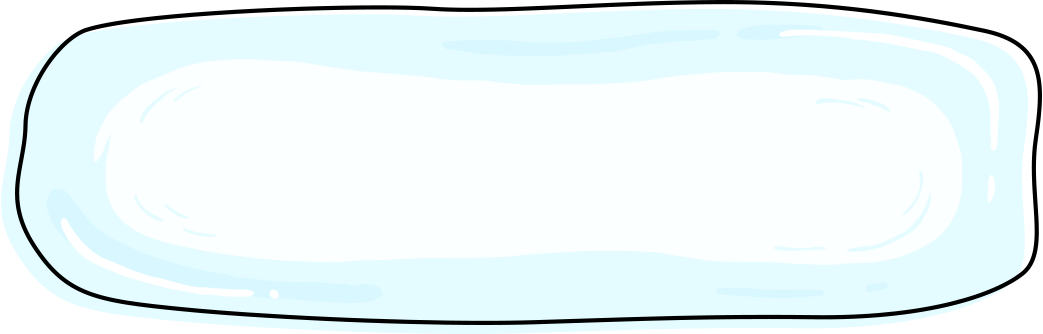 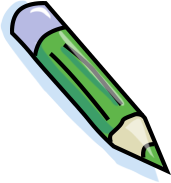 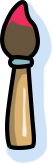 First round: “Who is the fastest?”
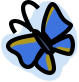 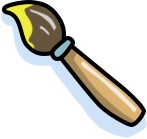 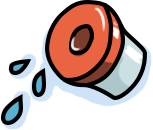 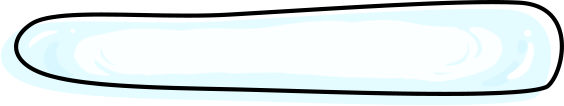 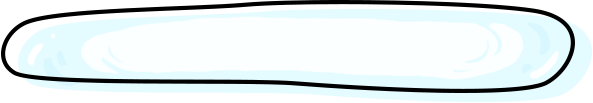 1.How many seasons in a year?
2.What colors are on Kazakhstan Flag?
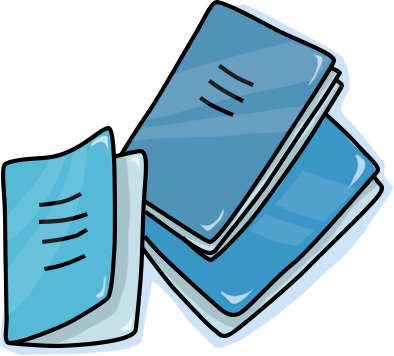 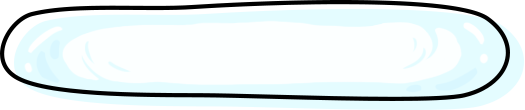 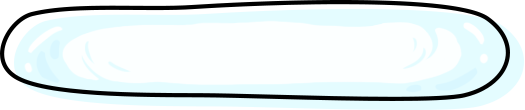 4.
3. How many months in a year?
How many days in a week?
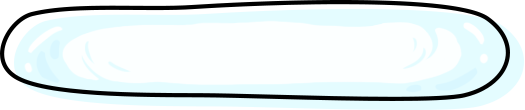 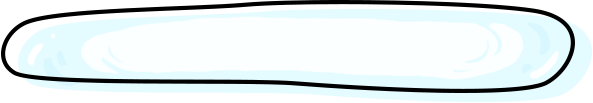 5. How many  letters are there 
in English alphabet?
6.What color are the leaves in autumn?
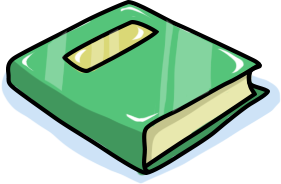 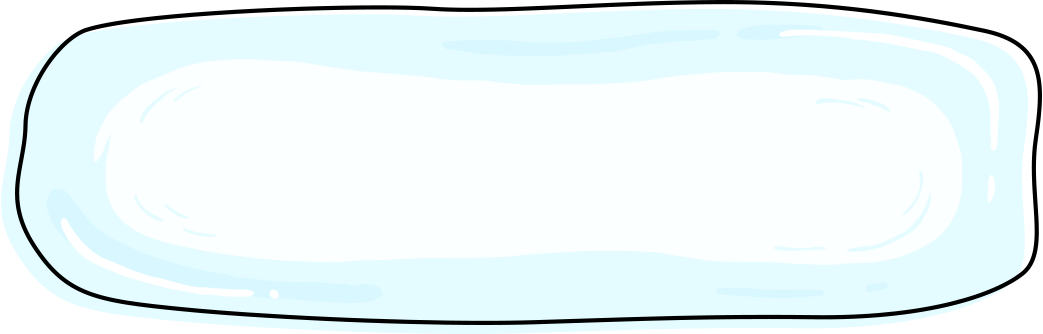 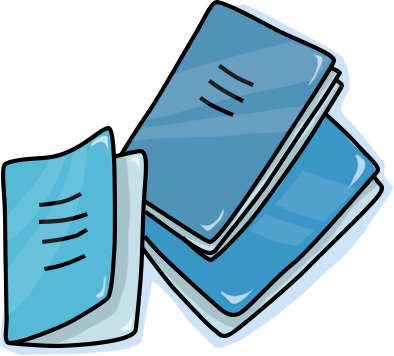 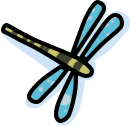 Second round:”Who know more words?”
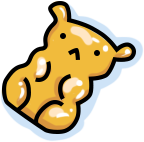 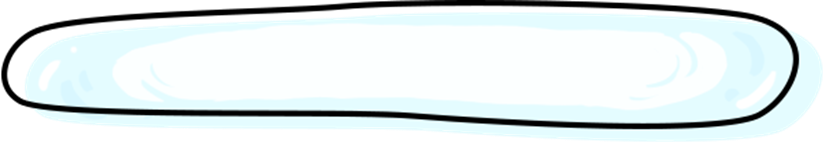 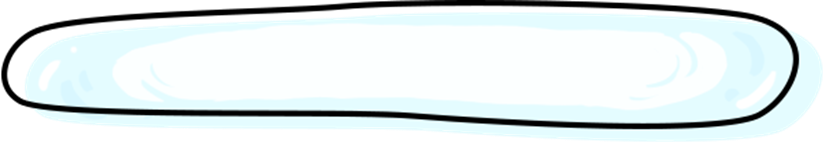 Living room
Bedroom
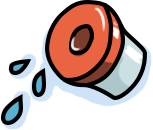 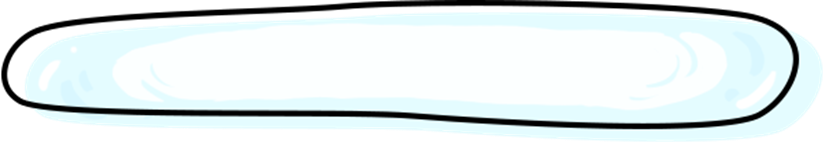 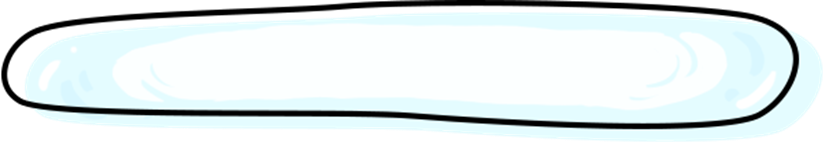 Bathroom
Kitchen
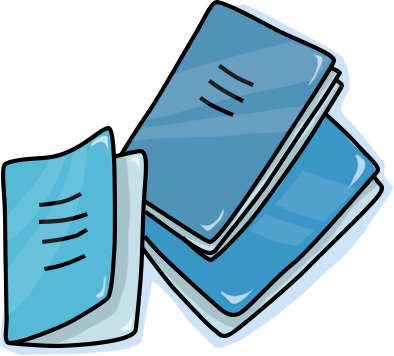 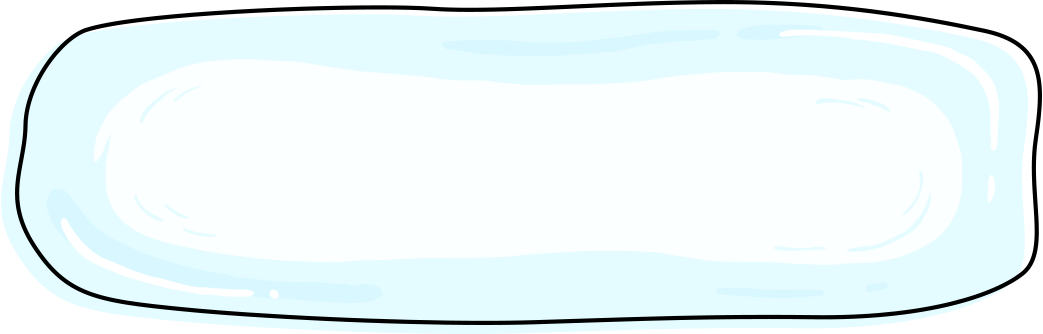 Key:
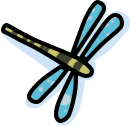 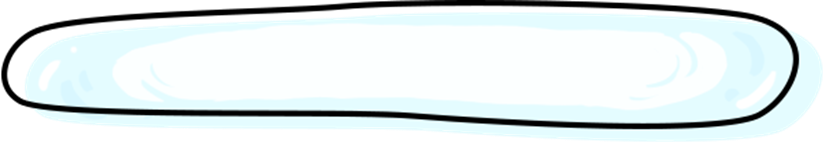 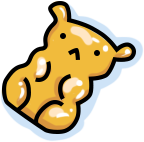 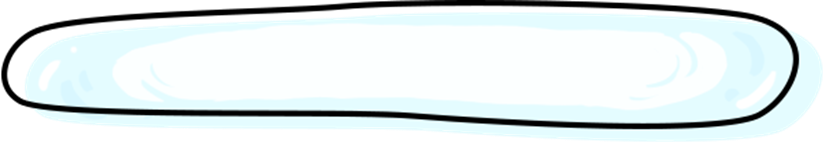 Bedroom: bed, pillow
Poster,wardrobe,desk
Living room: sofa, carpet
curtains, armchair.
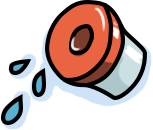 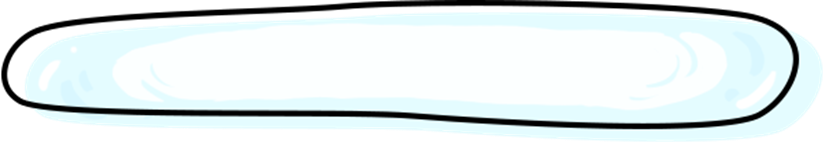 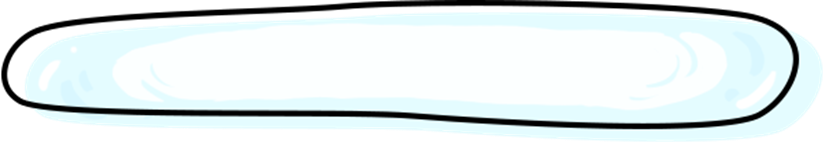 Bathroom: mirror, bath
Toilet, washbasin.
Kitchen: fridge, sink, cooker,
Table, chair.
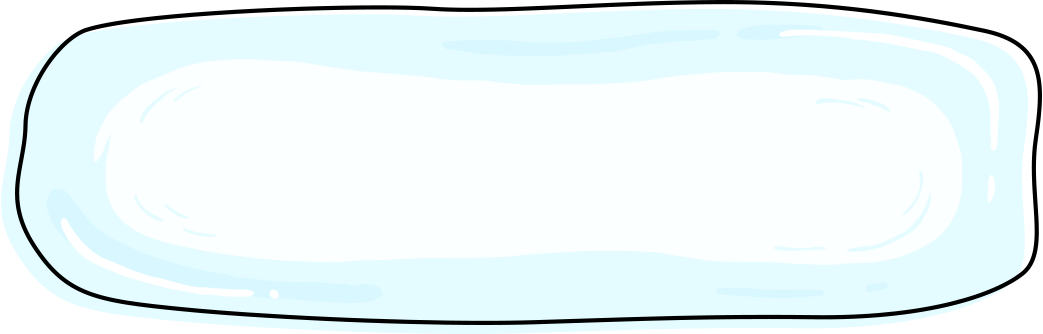 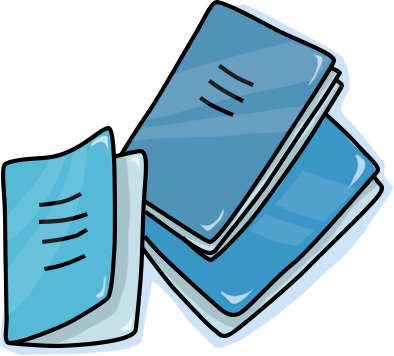 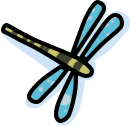 Third round: "Polyglot”
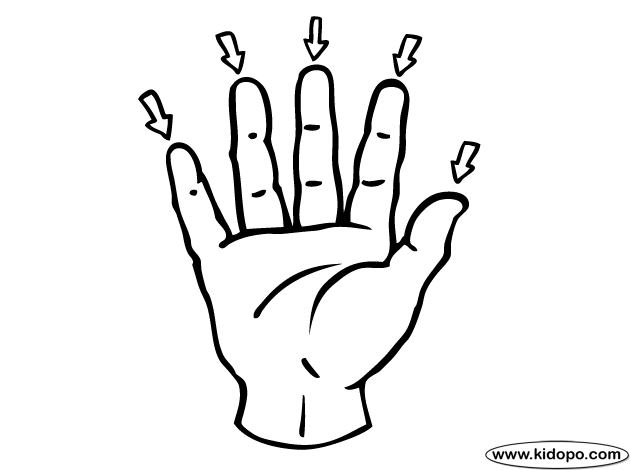 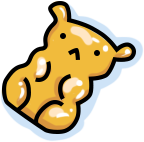 We can count with …  
We can see with …      
We can touch with … 
We can run with …    
We can hear with … 
We can smell with ..   
We can eat with …   
We can bite with …
fingers
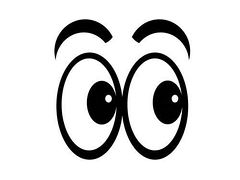 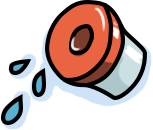 eyes
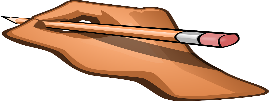 hand
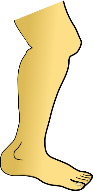 legs
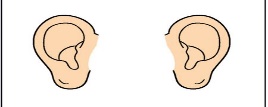 ears
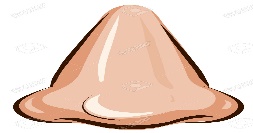 nose
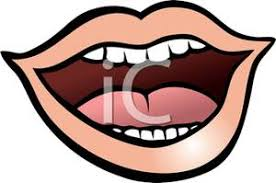 mouth
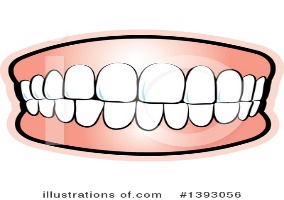 teeth
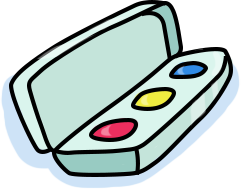 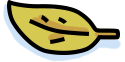 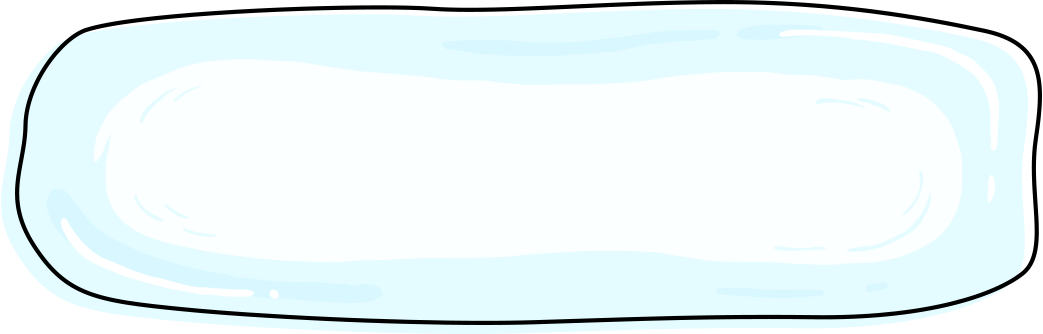 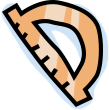 Fourth round: Game
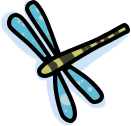 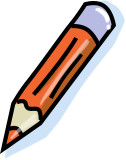 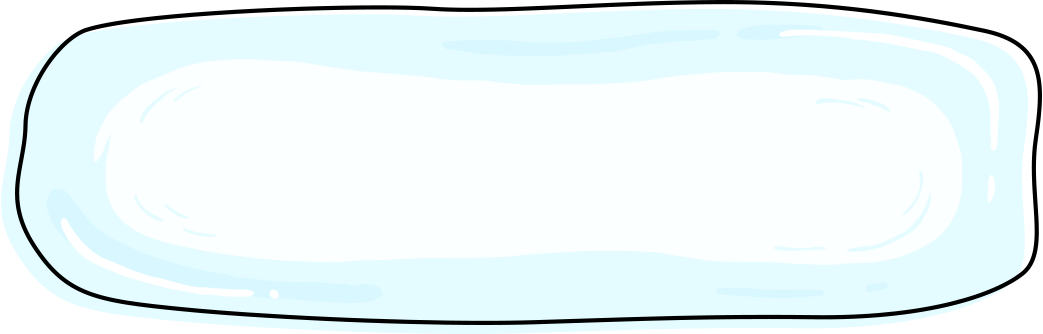 DGANDRA-?
NIUCOS-?
Fifth round: “Do you know?”
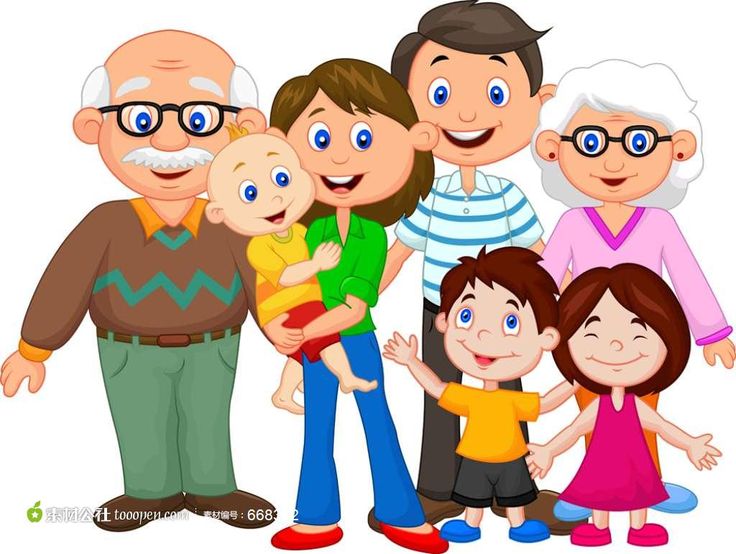 NAGMDRA-?
FWEI-?
RTORHEB-?
PWHENE-?
ADD- ?
SHNDBUA-?
TUNA-?
EIECN-?
EISSRT-?
UMM-?
GDAHURTE-?
CUENL-?
NSO-?
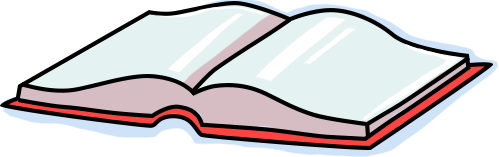 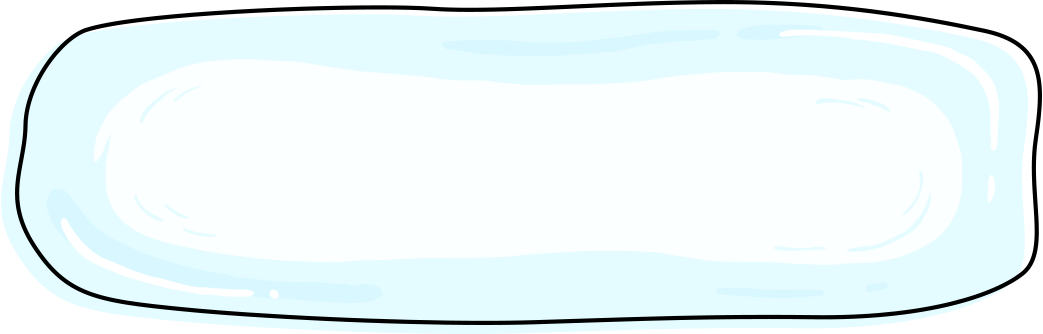 Sixth round “Describing people”
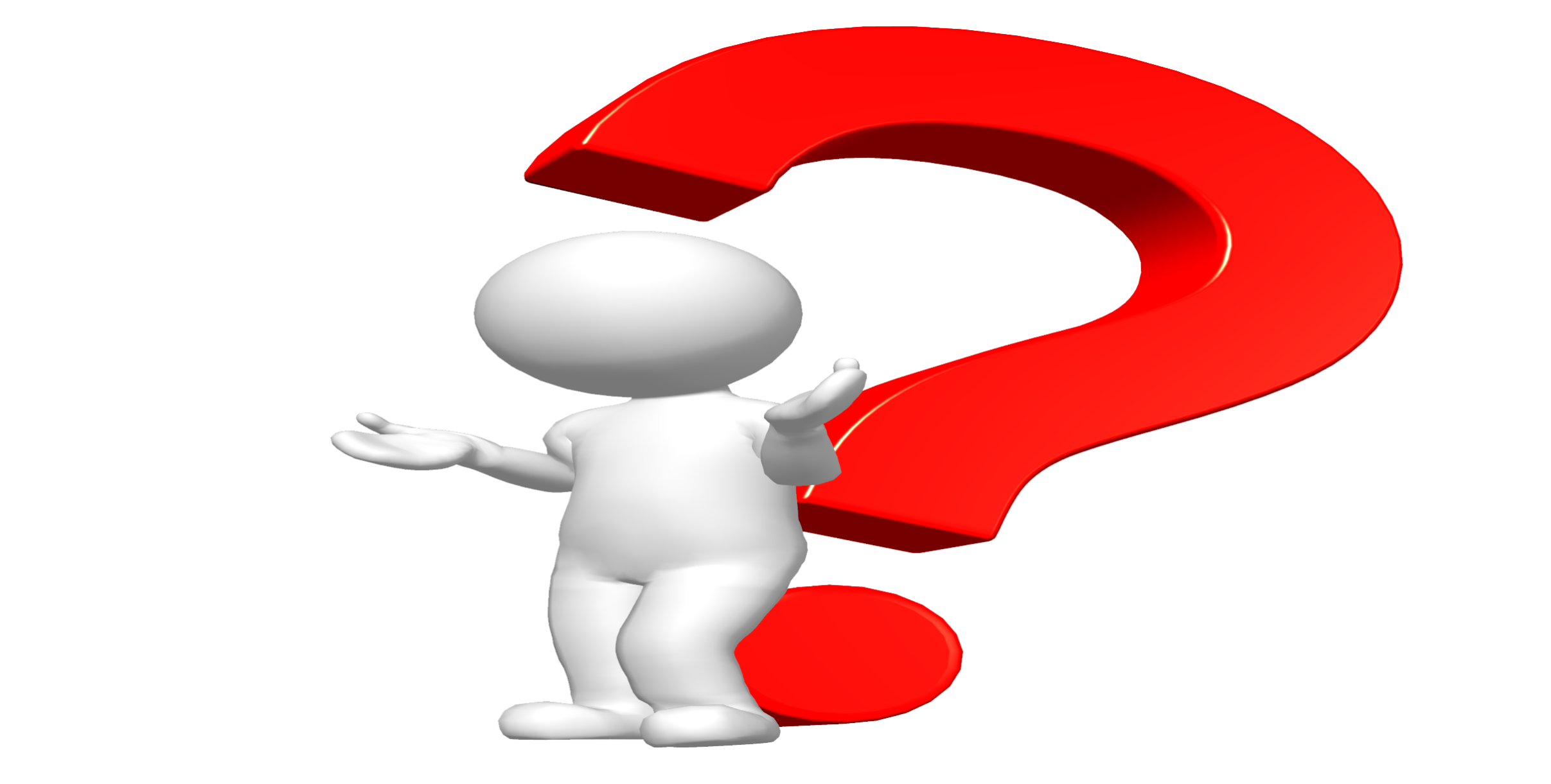 Seventh round “Who are they?”
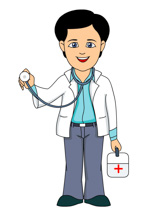 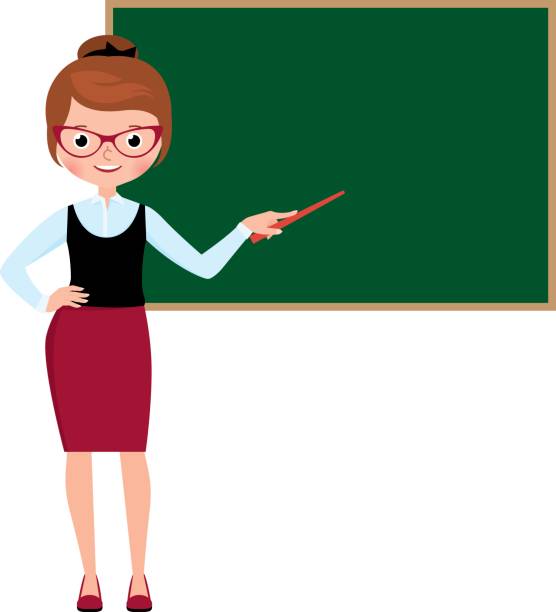 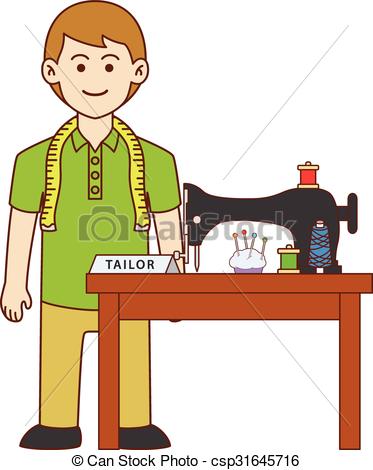 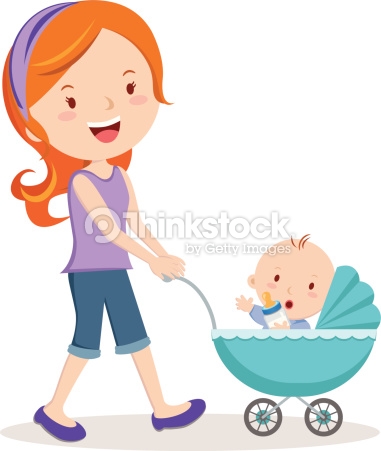 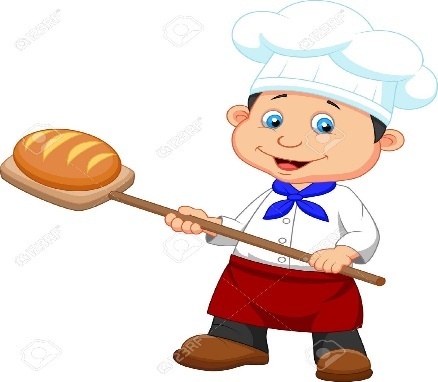 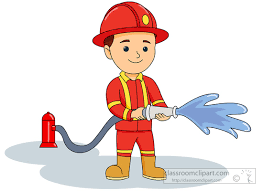 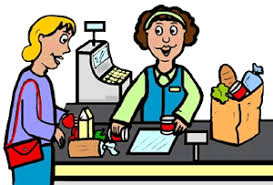 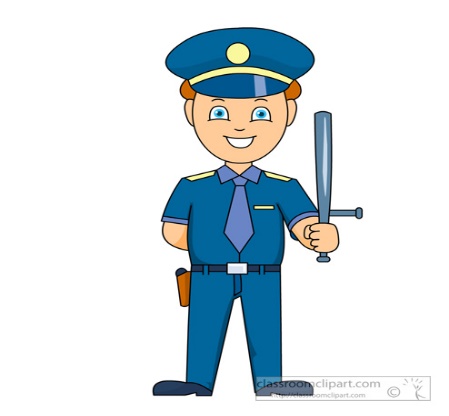 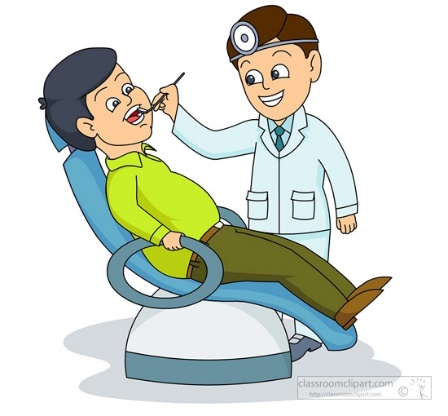 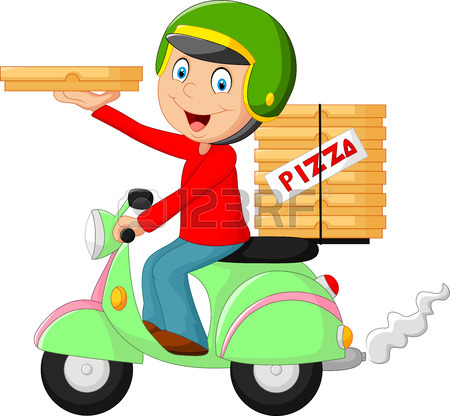 The 4th letter of an English alphabet :
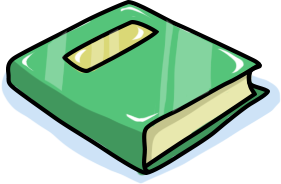 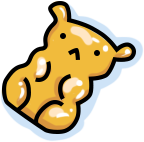 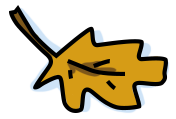 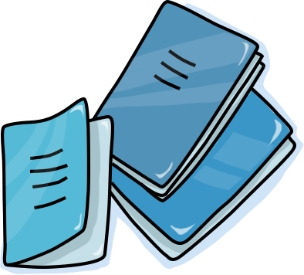 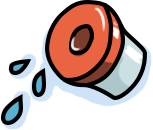 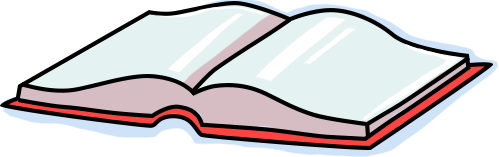 First day of the week?
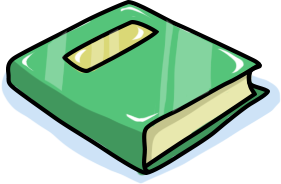 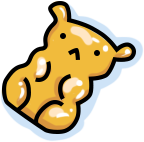 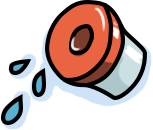 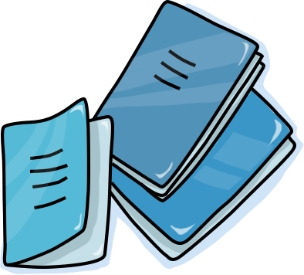 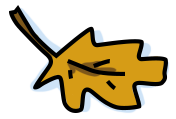 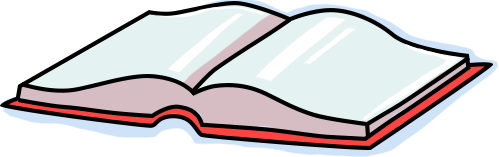 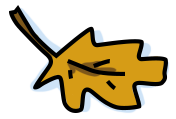 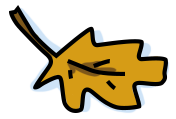 What colour is the tree?
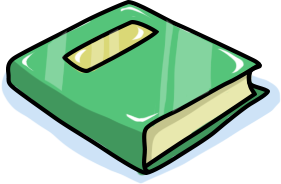 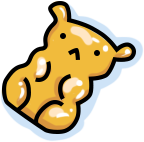 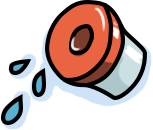 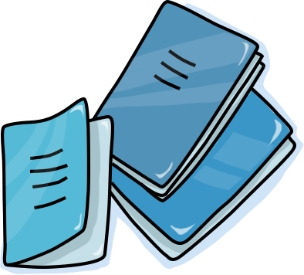 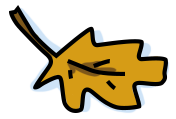 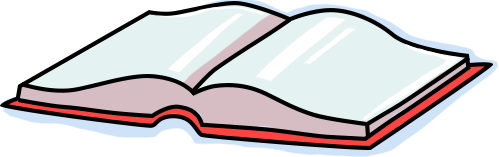 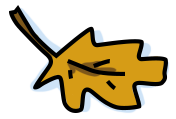 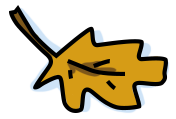 What antonym of the word serious?
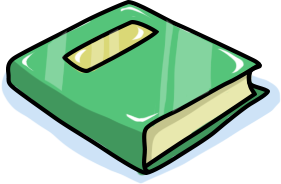 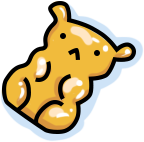 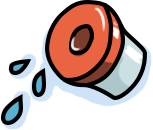 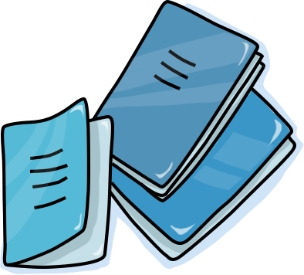 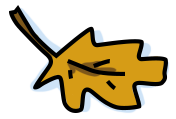 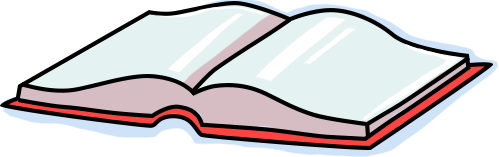 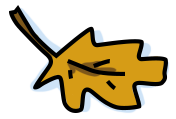 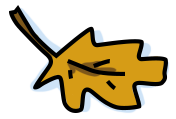 Eating in the morning is called what?
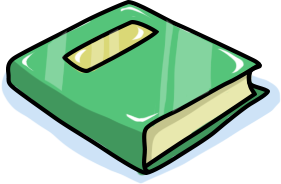 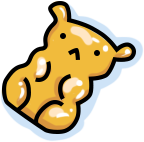 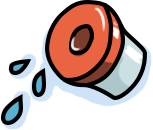 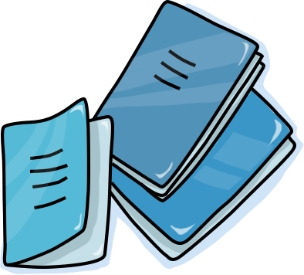 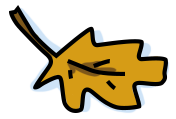 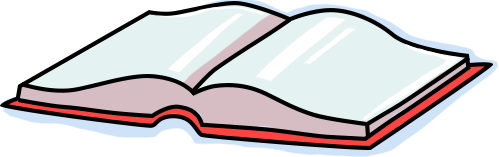 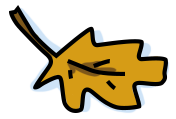 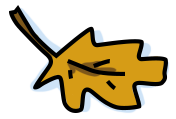 The great Kazakh poet …..
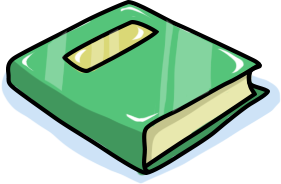 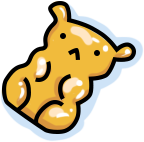 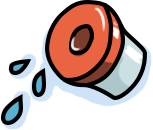 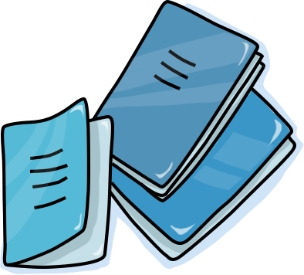 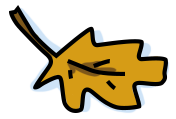 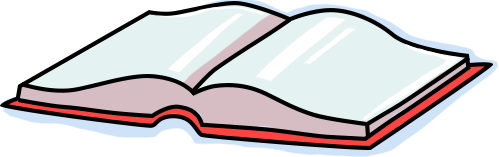 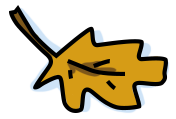 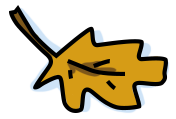 Tell an English poem…
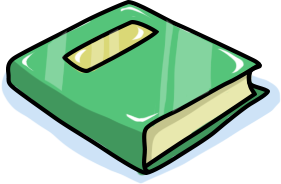 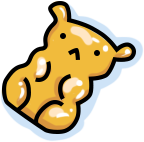 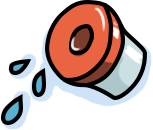 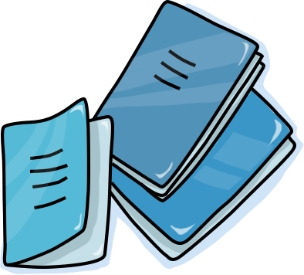 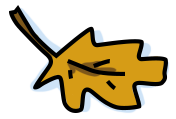 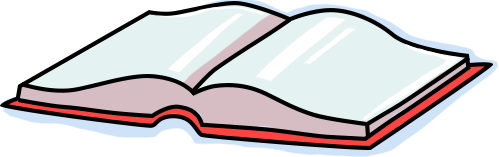 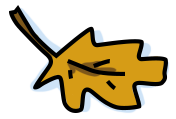 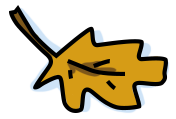 Thank you for attention!